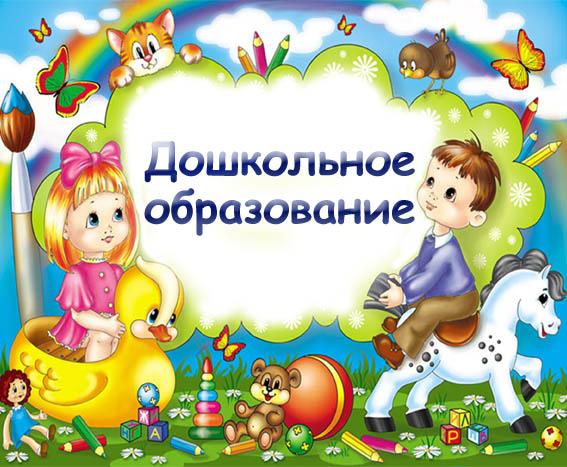 Мульт 
физминутка
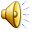 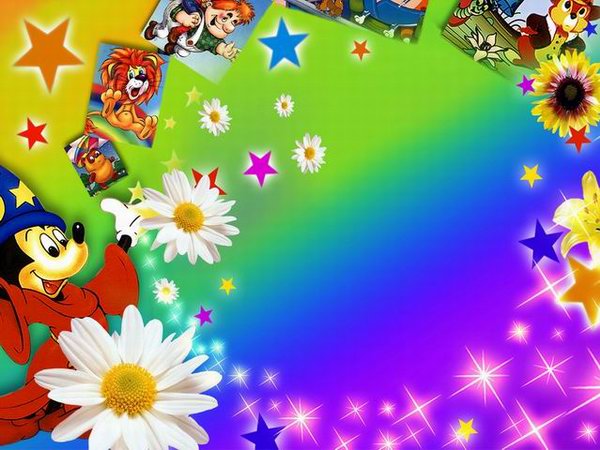 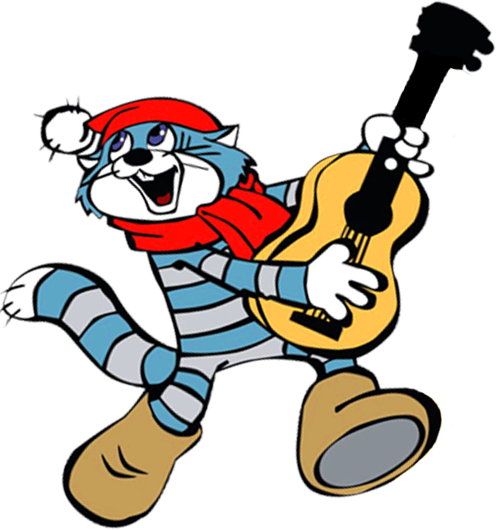 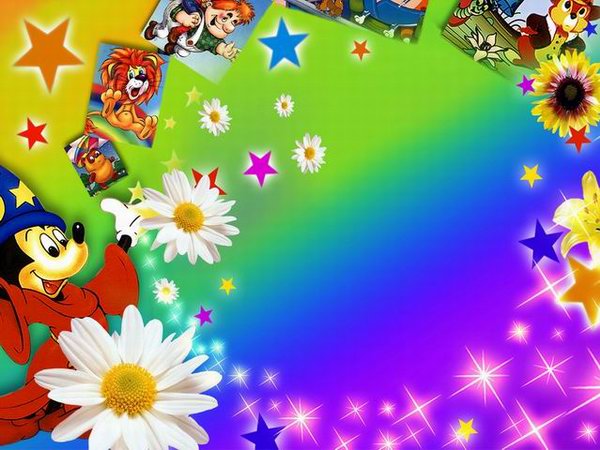 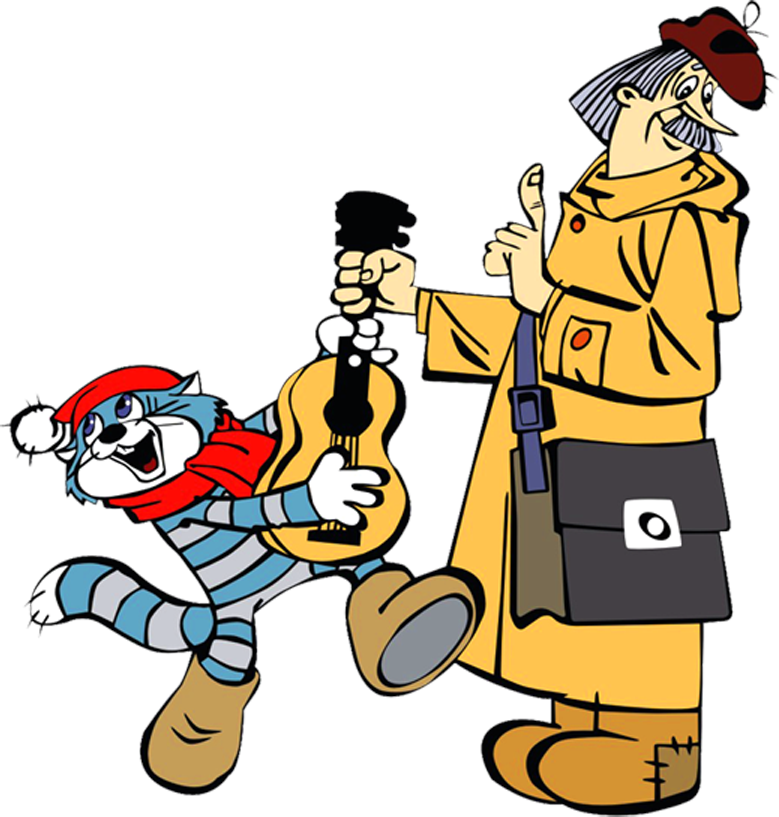 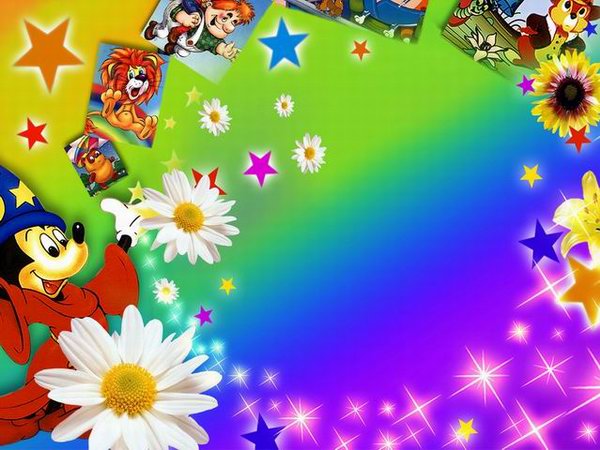 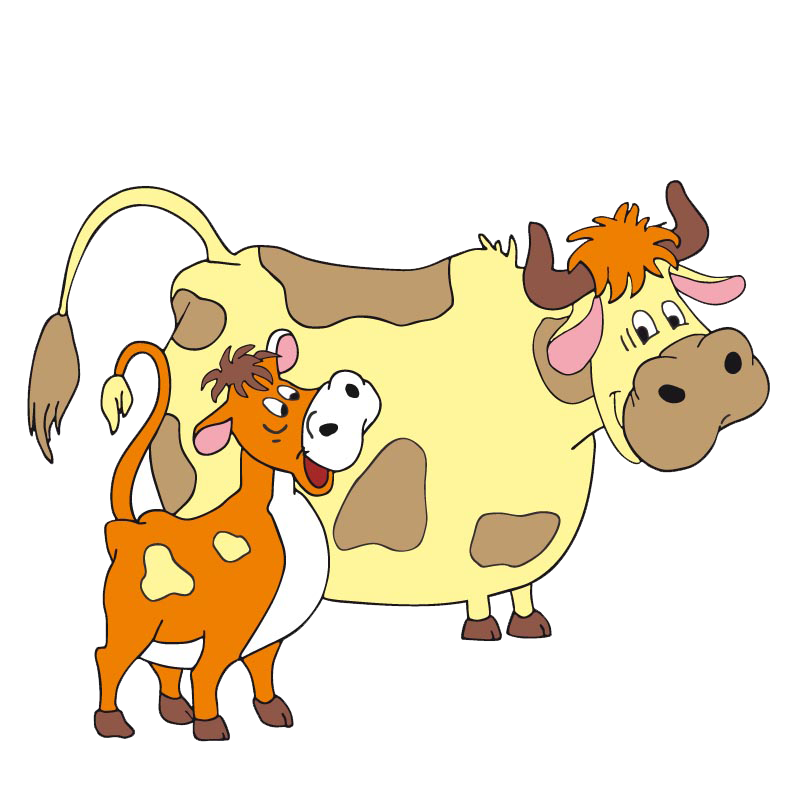 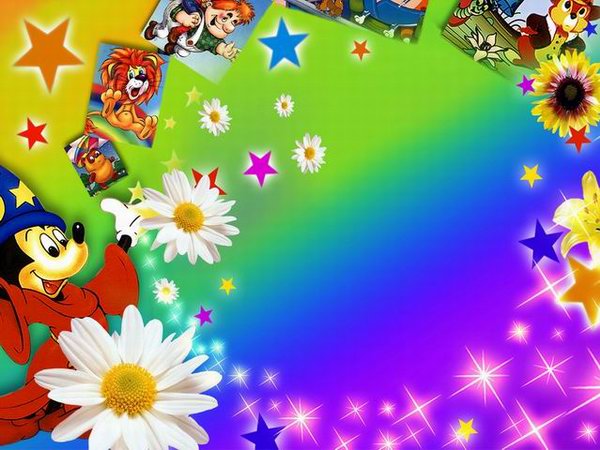 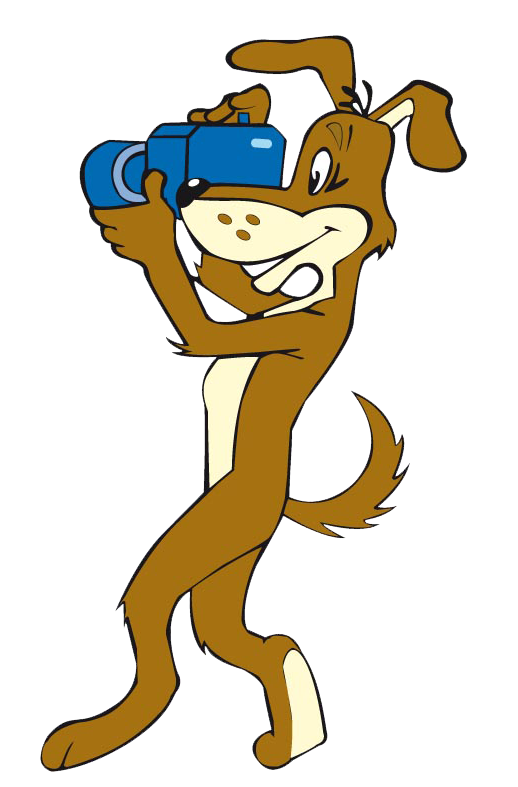 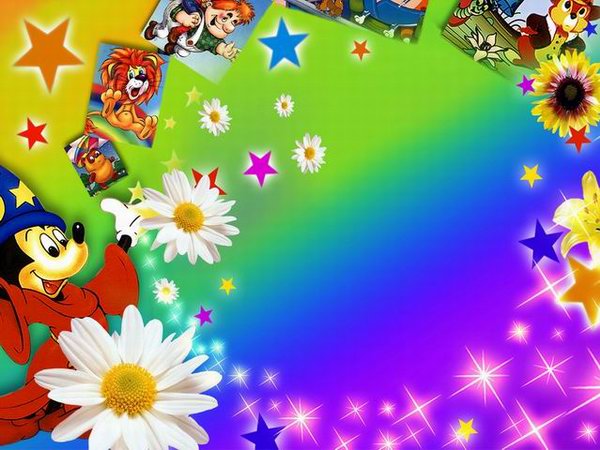 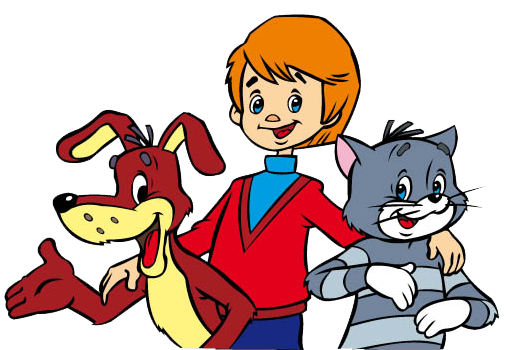